Endocitózis - Exocitózis
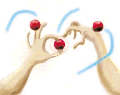 Dr. habil. Kőhidai László
Semmelweis Egyetem
Genetikai, Sejt- és Immnubiológiai Intézet
Budapest
2018. október 17.
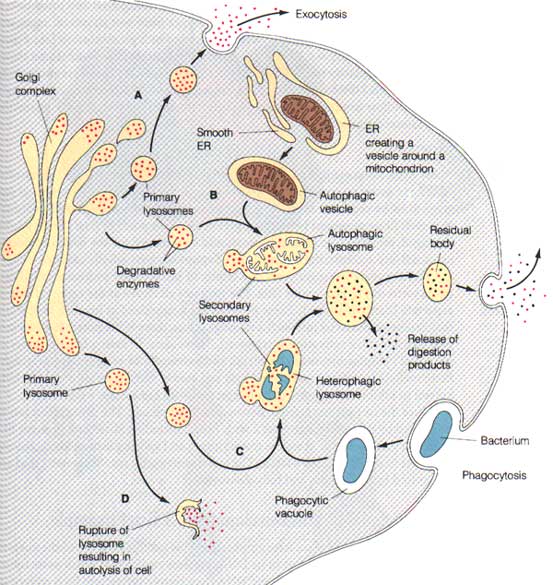 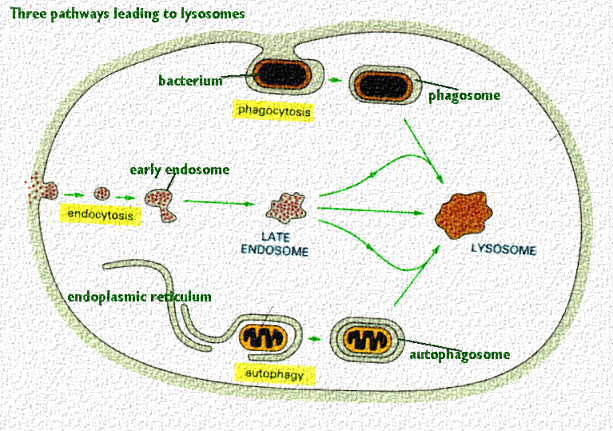 Endocitózis
Endocitózis:
anyagfelvétel
compartmentek protein vagy lipid alkotórészeinek traszportja
metabolikus folyamatokat és sejtosztódást befolyásoló szignálok sejtbejuttatása
mikroorganizmusok elleni védelem

Fagocitózis – szilárd fázishoz közel álló 					anyag felvétele 
Pinocitózis – folyadék fázisú anyagok 					felvétele
Fagocitózis (1)
Sejtek:
egysejtűek 
makrofágok 
oszteoklasztok 
trofoblaszt sejtek
Funkciók:
tápanyagok felvétele
immunválasz
elöregedett sejtek eliminálása (pl. vvt.)
Fagocitózis (2)
Szükséges elemei:
jel 
membrán receptor  (pl.: antitest Fc receptora)
álláb képződés
kortikális aktin hálózat
 
A kialakuló vezikulum: fagoszóma 
(hetero- vagy autofagoszóma)
Endocitózis
Clathrin-burkolt vezikulum
Nem-clathrin burkos vezikulum
Makropinocitózis
Potocitózis
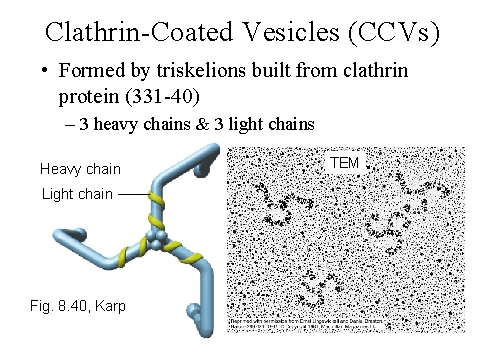 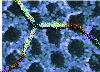 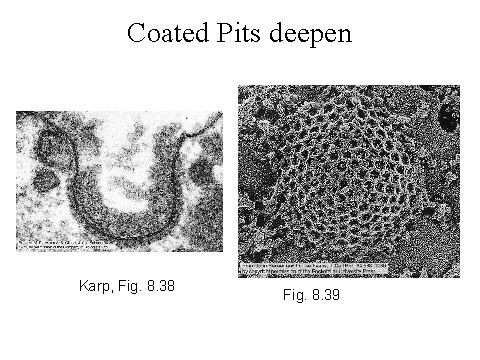 Clathrin burkos
gödör/vezikulum
A clathrin burkos vezikulumok
Receptor mediált endocitózis

 Molekulák szelektív felvétele
	 (alacsony  környezeti konc.)
 Membrán receptorok
 Ligand koncentrálása (1000x)
A burkos-vezikulum képződés lépései
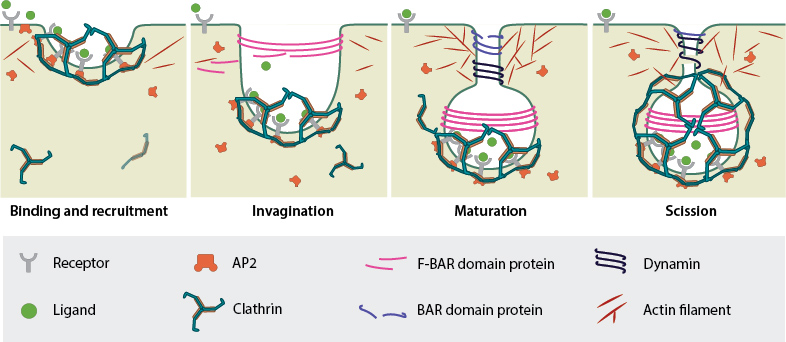 Burkos vezikulum részei – Adaptor proteinek
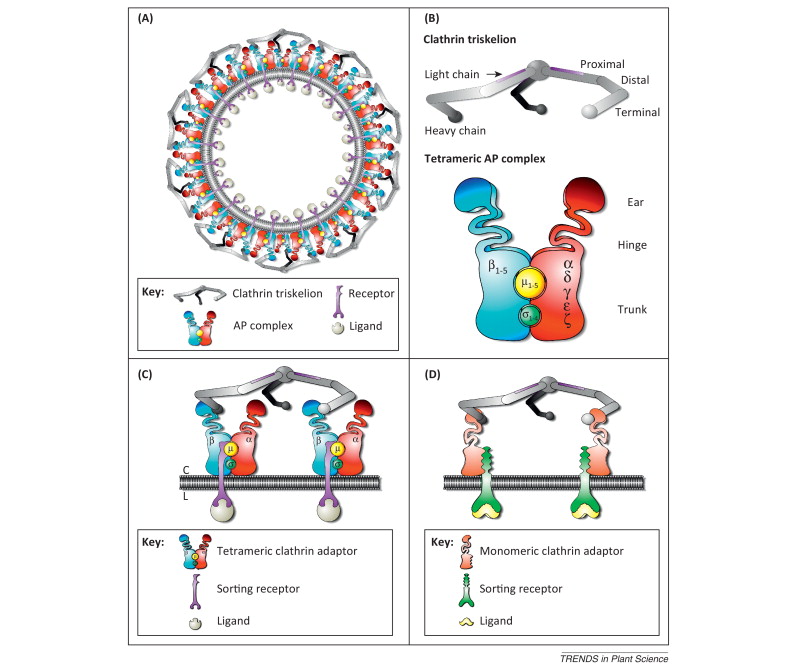 Burkos vezikulum lefűződése
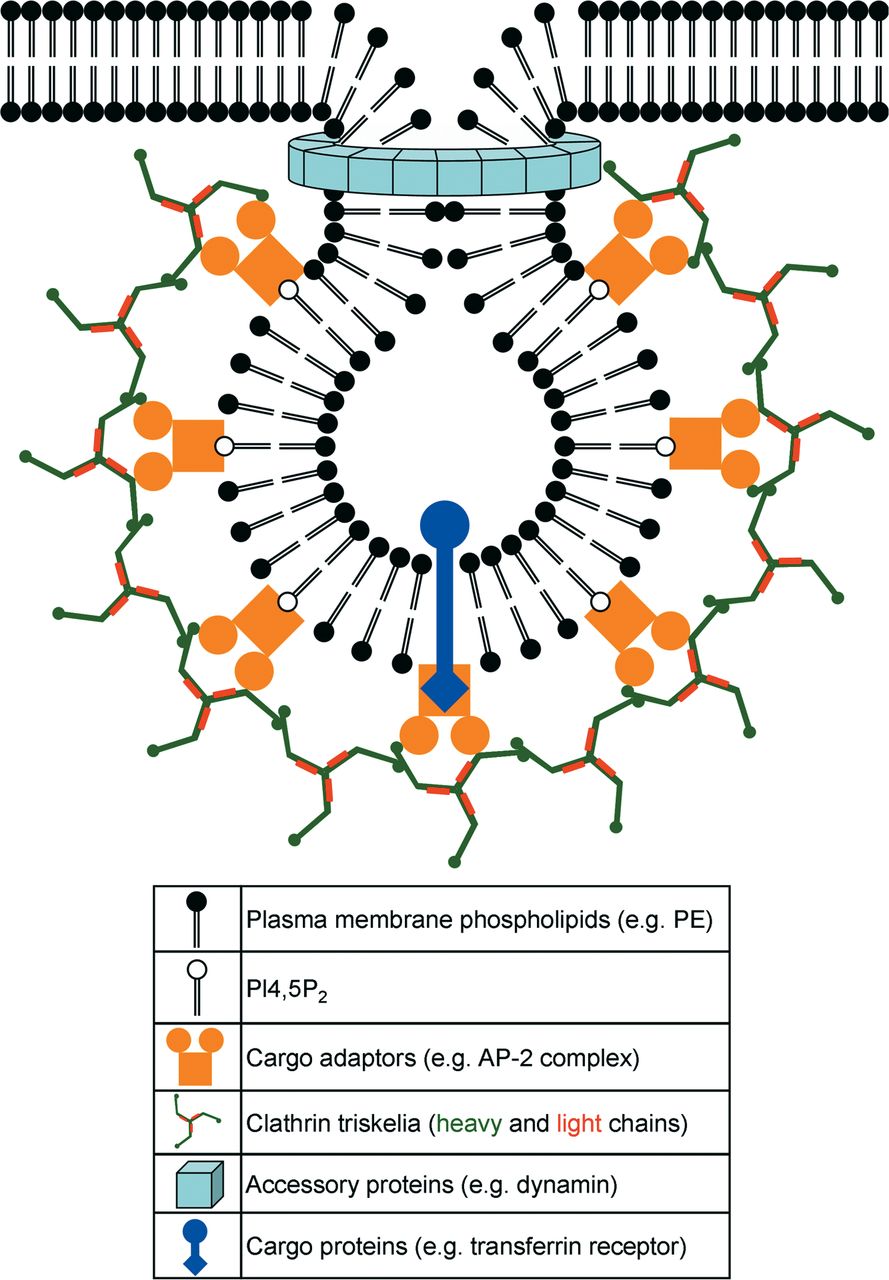 LDL receptor-mediált endocitózisa
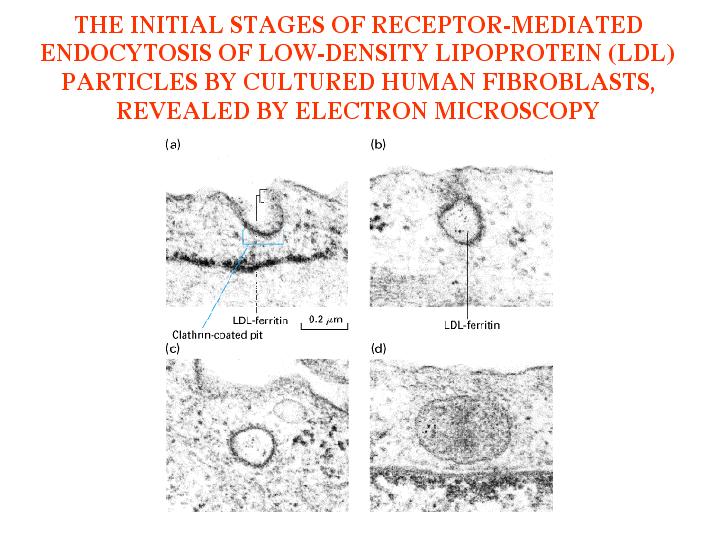 Szecernált és membrán-proteinek transzport 
vezikulumokba történő válogatása

Szignál szekvenciák
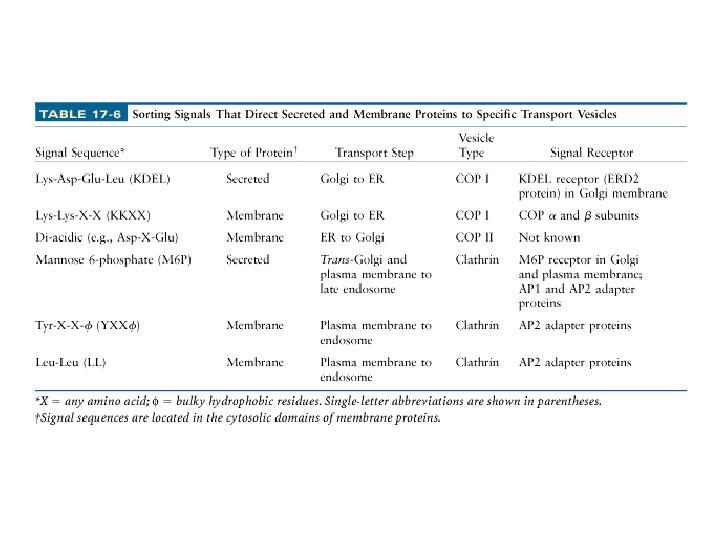 Endoszómális-lizoszómális compartmentSzerkezet
csöves, vezikuláris
savas pH - vezikuláris H+ ATP-áz - proton pumpa
korai (early)-endosoma (EE) és késői (late)-endosoma (LE), valamint lizoszóma (L)
EE pH= 6;  LE pH=5
az  EE-ban NINCSENEK lizoszómális membrán proteinek vagy enzimek (szemben a LE-val)
Endoszómális-lizoszómális compartment Funkció
osztályozás
transzport
degradáció 

clathrin burok eltávolítása
korai endoszóma (EE) képződése

A korai endoszómában (EE):
a receptor-ligand komplex disszociációja - receptor-reciklizáció (pl. LDL, transferrin)
receptor-ligand komplex közösen transzportálódik - receptor down reguláció (pl. EGF)
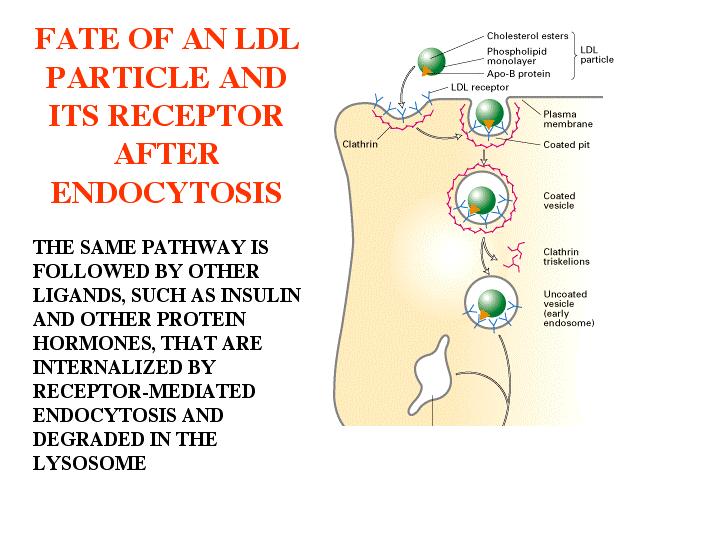 Receptor-
mediált 
endocitózis

(inzulin, LDL
vagy egyéb
 hormonok)
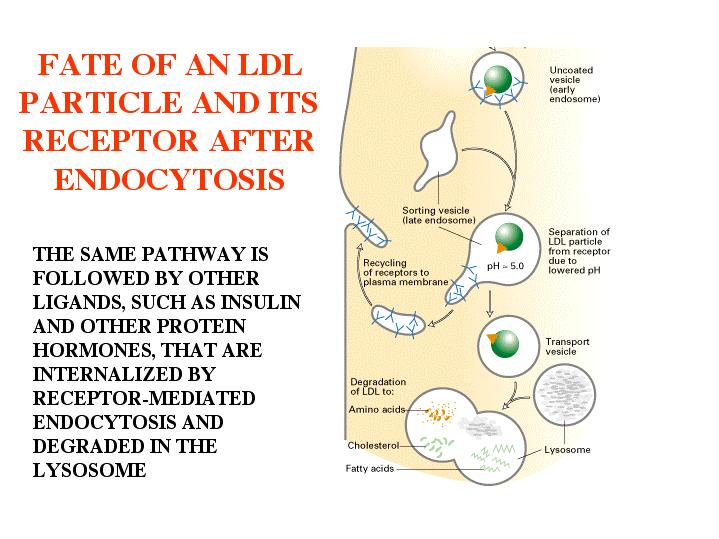 A receptor mediált
endocitózis útján
internalizálódott 
LDL sorsa
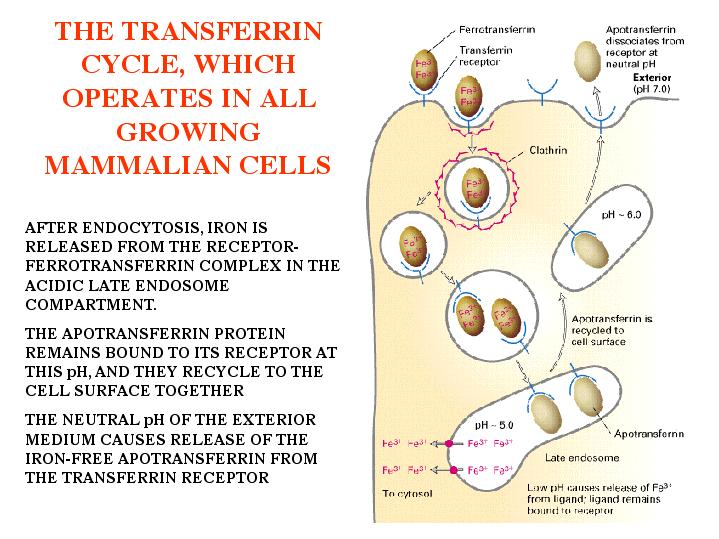 A transferrin-ciklus
Késői endoszóma
EE, TGN és  autofagoszómákből képződik
a lizoszómális enzimek M-6-P szignálja változik  - a foszfát csoport lehasad – az M-6-P receptorok már nem kötik az enzimet
a vezikulumok enzim tartalma a lumenbe kerül
Lizoszómák
A receptor-ligand komplex disszociációja 
a késői endoszómában
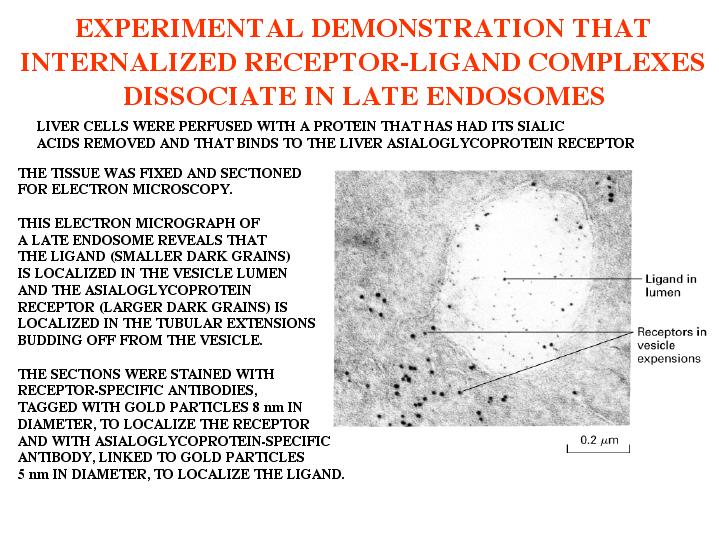 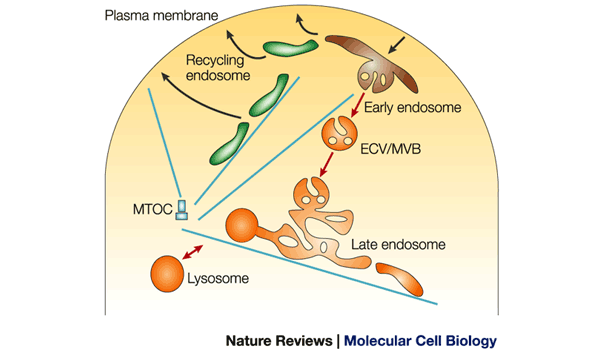 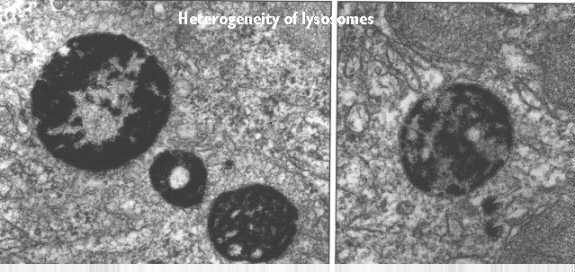 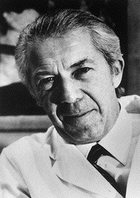 De Duve, Ch.

Nobel-díj - 1974
Lizoszómák (TEM)
Lizoszóma
enzimek - savas hidrolázok
	pl. proteáz, nukleáz, glikozidáz, foszfatáz 
több mint 40 fajta enzim
membrán proteinek – glikoziláltak, mely megvédi őket az enzimek bontó hatásától
transzport molekulák a membránban – a proteolítikus bontás termékeit szállítják a citoplazmába 
a salakanyagok a sejtből kikerülnek vagy raktározódnak a citoplazmában (zárványok; reziduális test)
Lizoszóma szerkezete
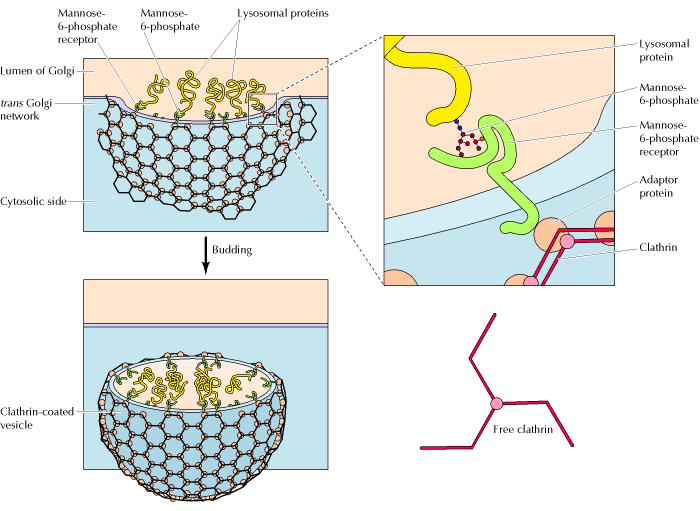 © 2000 by Geoffrey M. Cooper
LAMP = lysosome associated membrane proteins
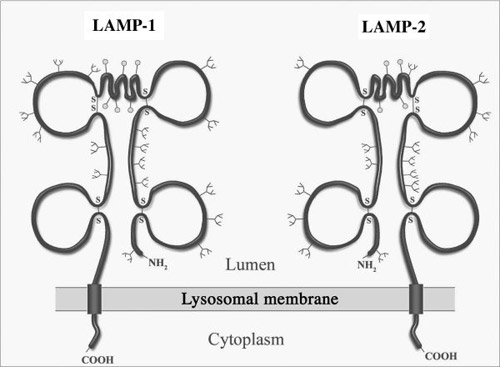 a lizoszóma integráns 
  membrán proteinjei
 LAMP-2 cholesterin szállítás
 LAMP-2 hiánya – fokozott
                          autophagia
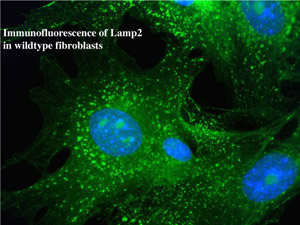 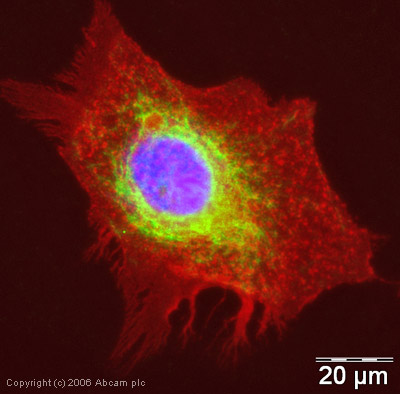 www.helsinki.fi/bioscience/biochemistry/eskelinen
Lebontandó molekulák felvétele a citoplazmából
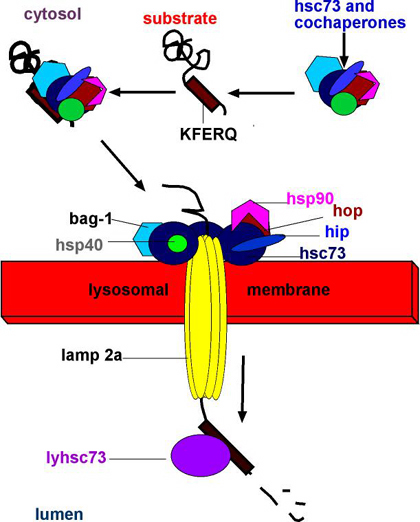 http://www.tufts.edu/sackler/physiology/faculty/dice/
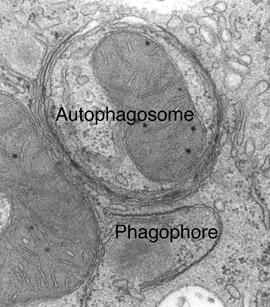 Autofágia - Autofagoszóma
saját komponensek felvétele és bontása
a sejtorganellumok számát szabályozza
toxikus hatások szintén indukálhatják
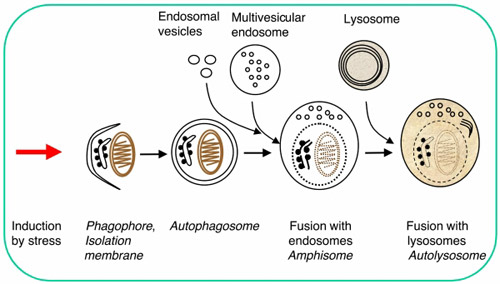 Multivesicularis
test
Endosoma
Lysosoma
Indukció
Membrán
izolálódás
Autofagoszóma
Fúzió
lizoszómával
Fúzió
endoszómával
E
Autofagoszóma kialakulása
www.helsinki.fi/bioscience/biochemistry/eskelinen
Nem-clathrin burkos vezikulumok
a membránban nincsenek receptorok vagy clathrin
 az anyagok felvétele kevésbé szelektív
 elsődlegesen folyadék-fázisú endocitózis
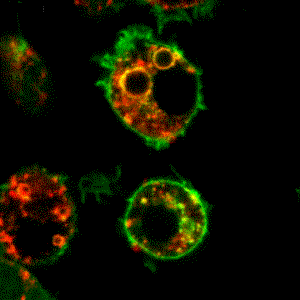 Film produced by F. Vilhardt and M. Grandahl.
Makropinocitózis
a felszíni membrán fodrozódása képzi a vakuólumot
 nem borítja  membrán
 mérete 0.2-5 mm – a tömeg/felszín arány nagyon kedvező

Jelentőség:

 folyadék-fázisú pinocitózis
 mintavételek a környezetből 
  – antigén felismerés
    makrofágok esetében
Caveola
50-80 nm-es, palackszerű beboltosulásai a felszíni membránnak
endothél, adipociták
jellegzetes komponens - caveolin
potocitózis – a caveola bezárul de nem internalizálódik, 
 				az anyagok innen a citoplazmába speciális 				hordozó molekulák útján kerülnek be 				pl. B4 vitamin
egyes caveolák belépnek a sejtbe !!!
Caveola
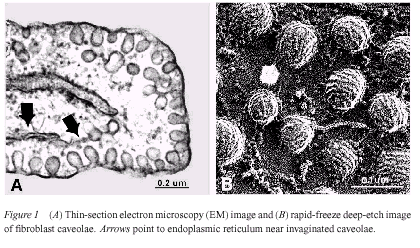 33 AS
44 AS
C
101 AS
N
Caveolin oligomerek és a caveola összeépülése
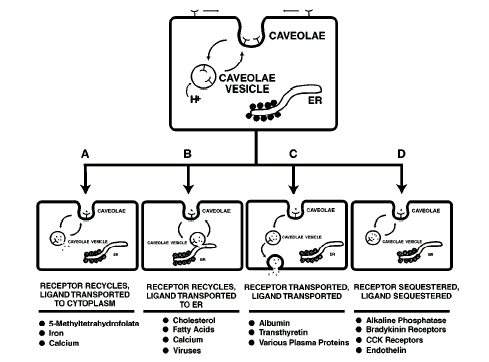 Caveola-k és a daganatok kezelése
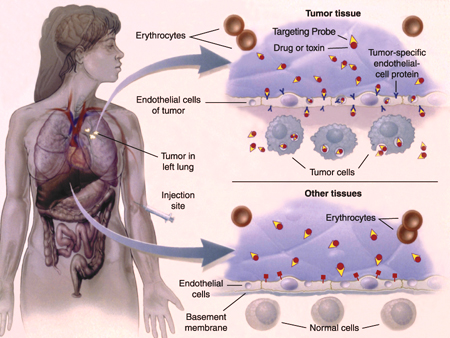 Tumor-associált caveola proteinek
 Antitestek melyek szelektíven ezeket a sejteket támadják
A dynamin szerepe
Clathrin-mediált endocitózis
Membrán 
„karbantartás”
Endoszóma-
-Golgi
transzport
Szekréciós 
vezikulum
 képzés
 a TGFben
Caveola
Folyadék-fázisú
endocitózis
Dynamin kimutatása a sejtben
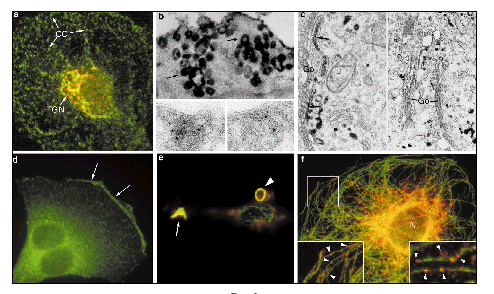 A dynamin szerkezete
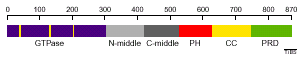 Membránnal való
kapcsolat
Citoszkeletonhoz
kapcsolódás
GTP-áz domain
aktiválása
A dynamin GTP hidrolízisét igényli a vezikulumok
leválasztásához
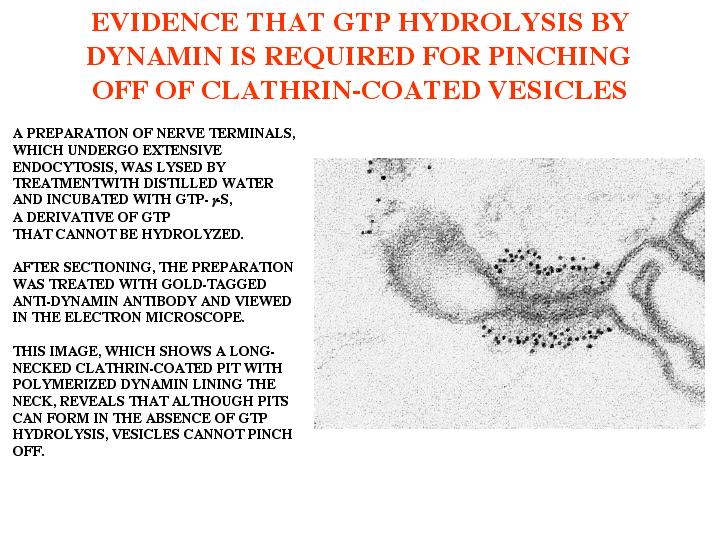 nem-hidrolizálható GTP-gS hozzáadása
 a pontok az anti-dynamin antitest kötődés helyét jelzik
 a megnyúlt nyak jelzi, hogy bár a burkos vezikulum kialakult,
   GTP hidrolízis hiányában az leválni nem tud
Carrier mediált proteolízis
egyes molekulák közvetlenül a citoplazmából tudnak a lizoszómába jutni

a belépés szignálja: KFERQ (Lys-Phe-Glu-Arg-Gln) szekvencia
Proteasoma
Proteinek nem-lizoszómális bontása
hengeres, multienzim komplex
részei: ATP-kötő-, szubsztrát-kötő-, szabályozó-domain
elhelyezkedés: közel az ER-translocon külső részéhez
ubiquitin - degradációs-szignál - elengedhetetlen

nem megfelelően hajtogatott vagy sérült fehérjék bontása
szabályozó - elimináló - szerep ld. ciklinek 
cisztikus fibrózis - Cl- fakultatív transzportja érintett, mivel a felelős membrán protein a proteasomában lebomlik
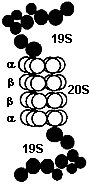 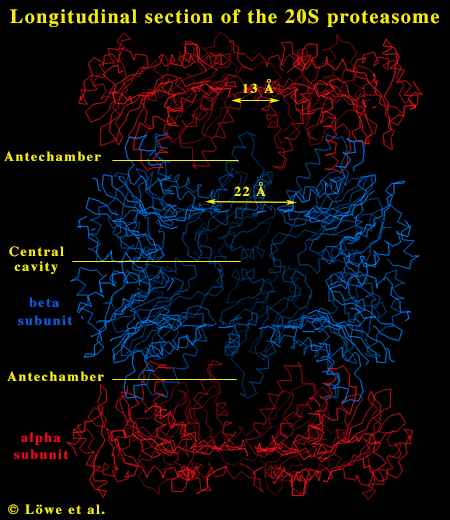 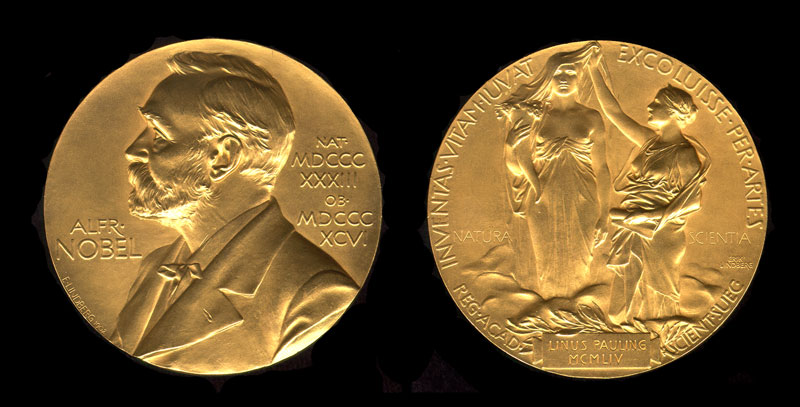 2004 - Kémia
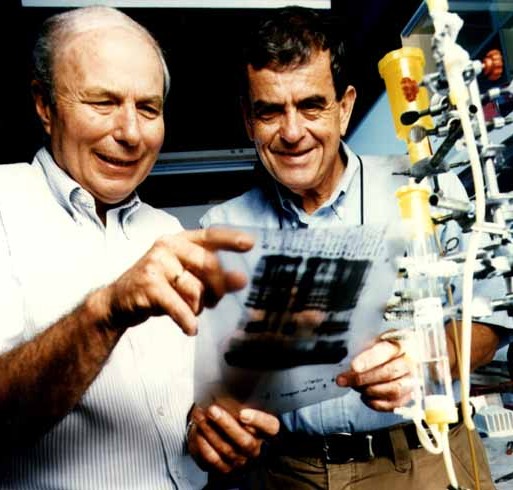 A. Hershko és A. Ciechanover,
Ubiquitináció - proteasoma
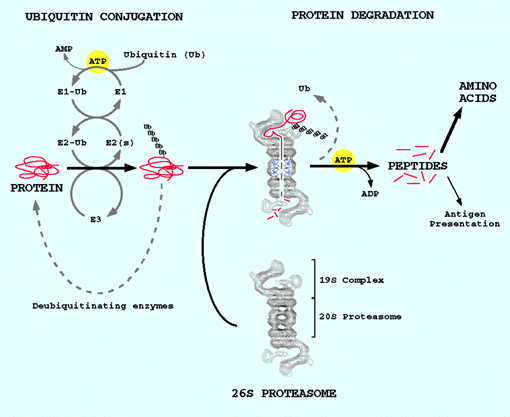 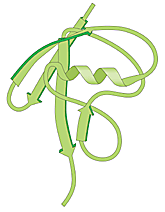 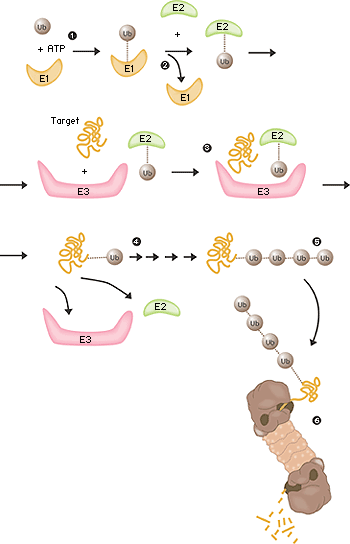 Ubiquitin
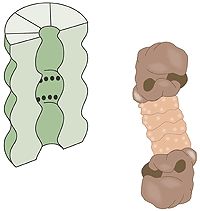 Proteasomális
degradáció
folyamata
Proteasoma
„Exocitotikus” folyamatok
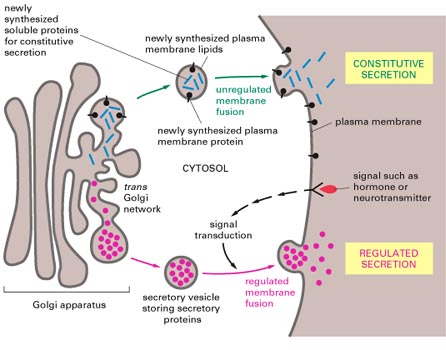 A mannóz-6-P útvonal és a lizoszómális enzimek
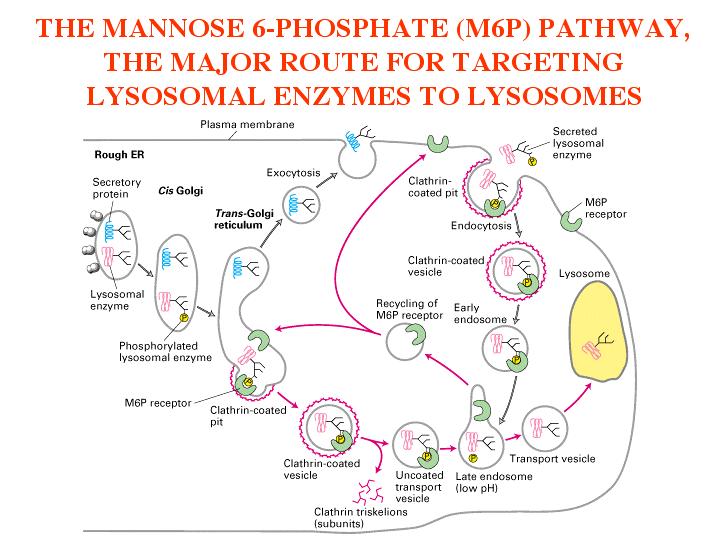 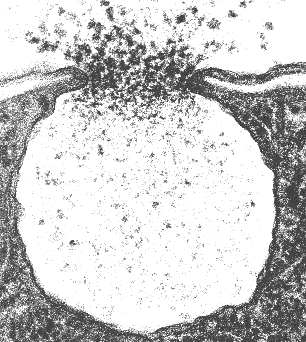 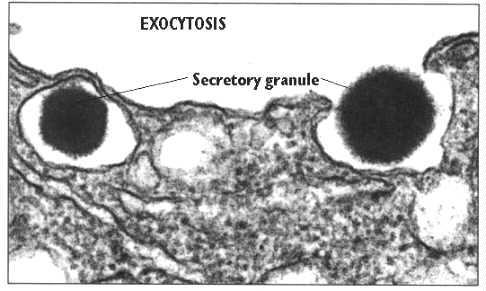 Exocitózis (TEM)
Apicalis és basolaterális célbajuttatás epitheliumban
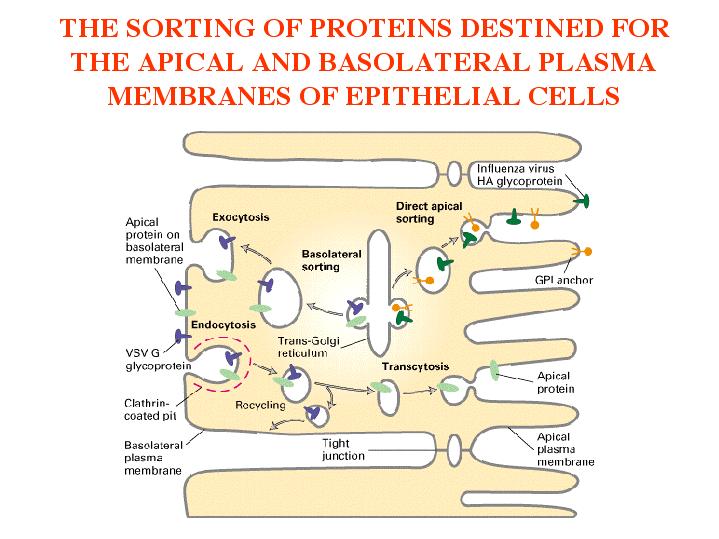 Transzcitózis
A ligandok az endoszómális compartmenteket megkerülik – nincs módosítás
A ligandok a sejt egyik pólusáról a másik pólusára szállítódnak
pl. az anyatej immunoglobulinjai a bél epithéliumán transzcitózissal jutnak át
Neurotranszmitterek felszabadulása
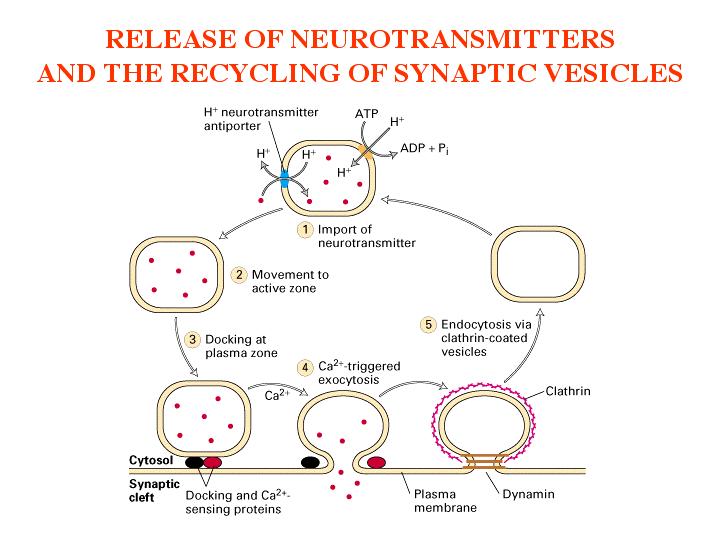